Comprehensive District Educational Planning (CDEP)
Tuesday, November 19, 2024
Welcome and Opening activity
WALLKILL CENTRAL SCHOOL DISTRICT COMPREHENSIVE SCHOOL COUNSELING PLAN
2024-2025
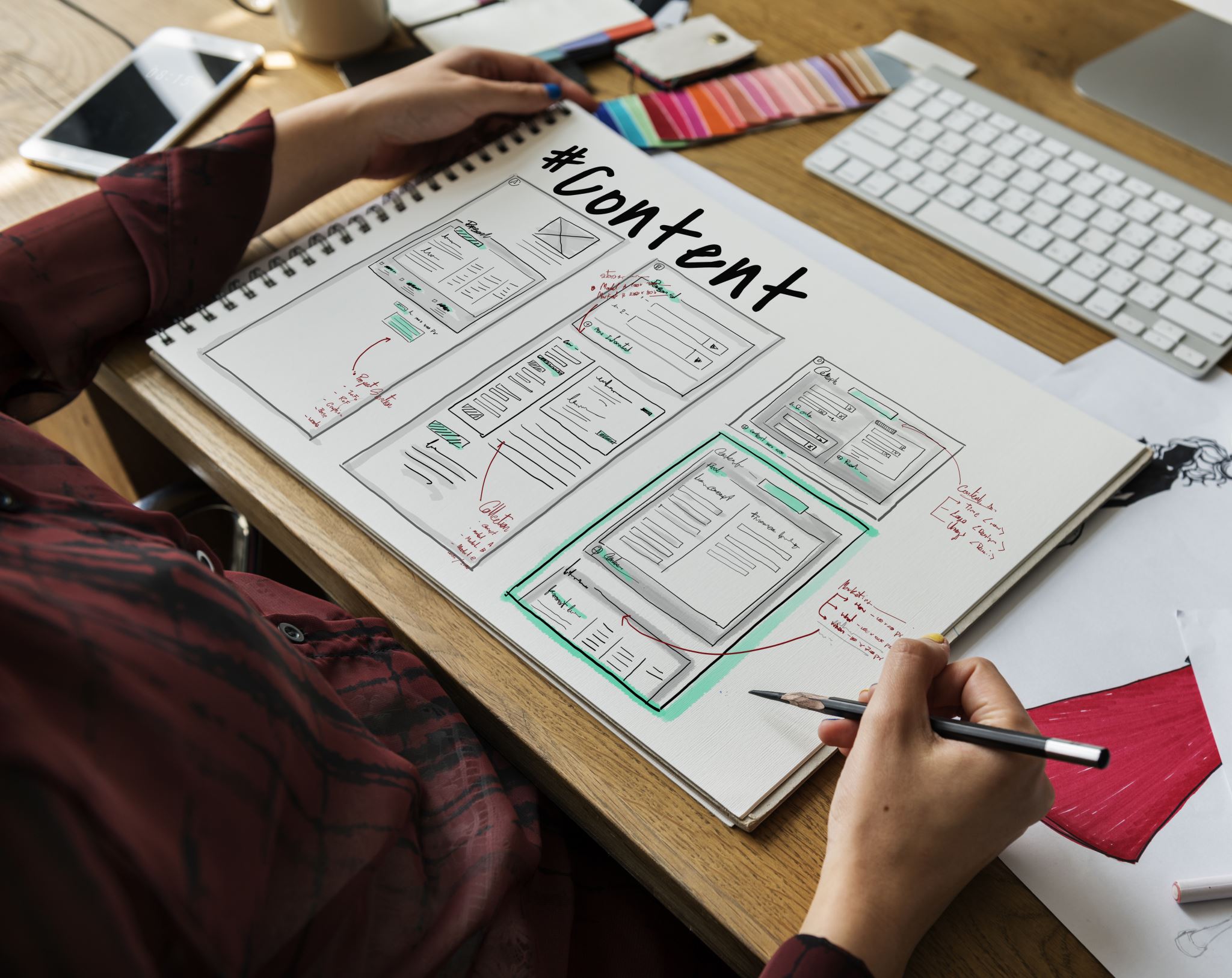 WALLKILL CENTRAL SCHOOL DISTRICT COMPREHENSIVE SCHOOL COUNSELING PLAN
Committee Members: Mr. Latino, Mr. Derisse, Mr. Nace, Mrs. Reid-Apronti, Ms. Sinacori, Mrs. Terralavoro, Mrs. Veach, Mrs. Trozzi (staff/parent/community member), Mrs. Tejeda (staff/parent/community member), Mrs. Wager (MS teacher/parent/community member), Mr. Frisbie (board member/parent/community member),  Mr. White (Asst. Superintendent), Mrs. Rounds (Asst. Superintendent), Mr. Redmond (MS Principal), Mr. Brown (ES Principal), Mr. Masopust (HS Principal)
Progress on 2023-24 SY School Counseling Program Goals
School Counseling Program Goals for Students in Grades K – 6
Goal 1: By the end of the school year, 83% of K-6 students who have attended our After School AIS program will have increased their SGP on our STAR assessments by 15 points.
Goal 2: By the end of the year, 95% of sixth grade students will be exposed to a college and career readiness opportunities, involving community partners.
Goal 3: The percentage of students who are absent for more than 18 days will decrease by 2% by the end of the school year. (Note our absentee rate for the 2023-24 school year was 15.16%)
Goal 4: At least 95% of families with students in Grade 6 who are meeting for 504 reviews will have direct communication and access to middle school counselors as they meet for their child’s annual review.
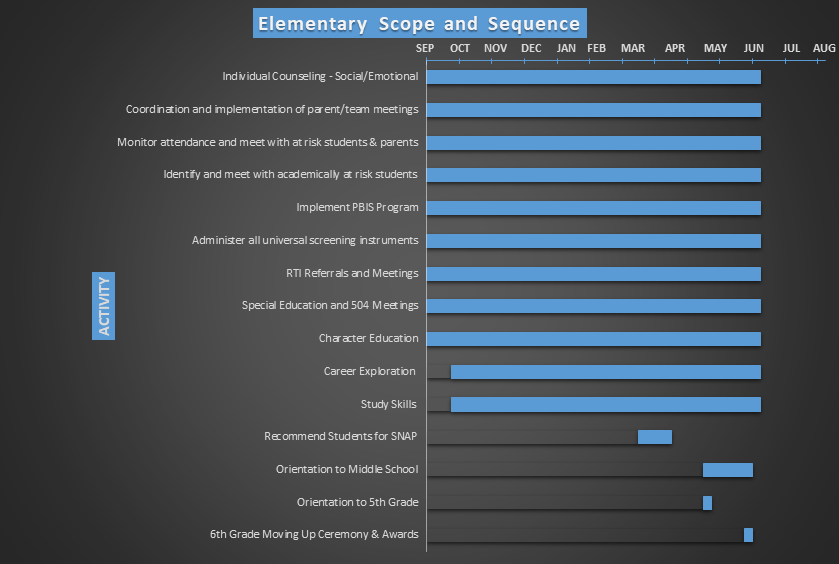 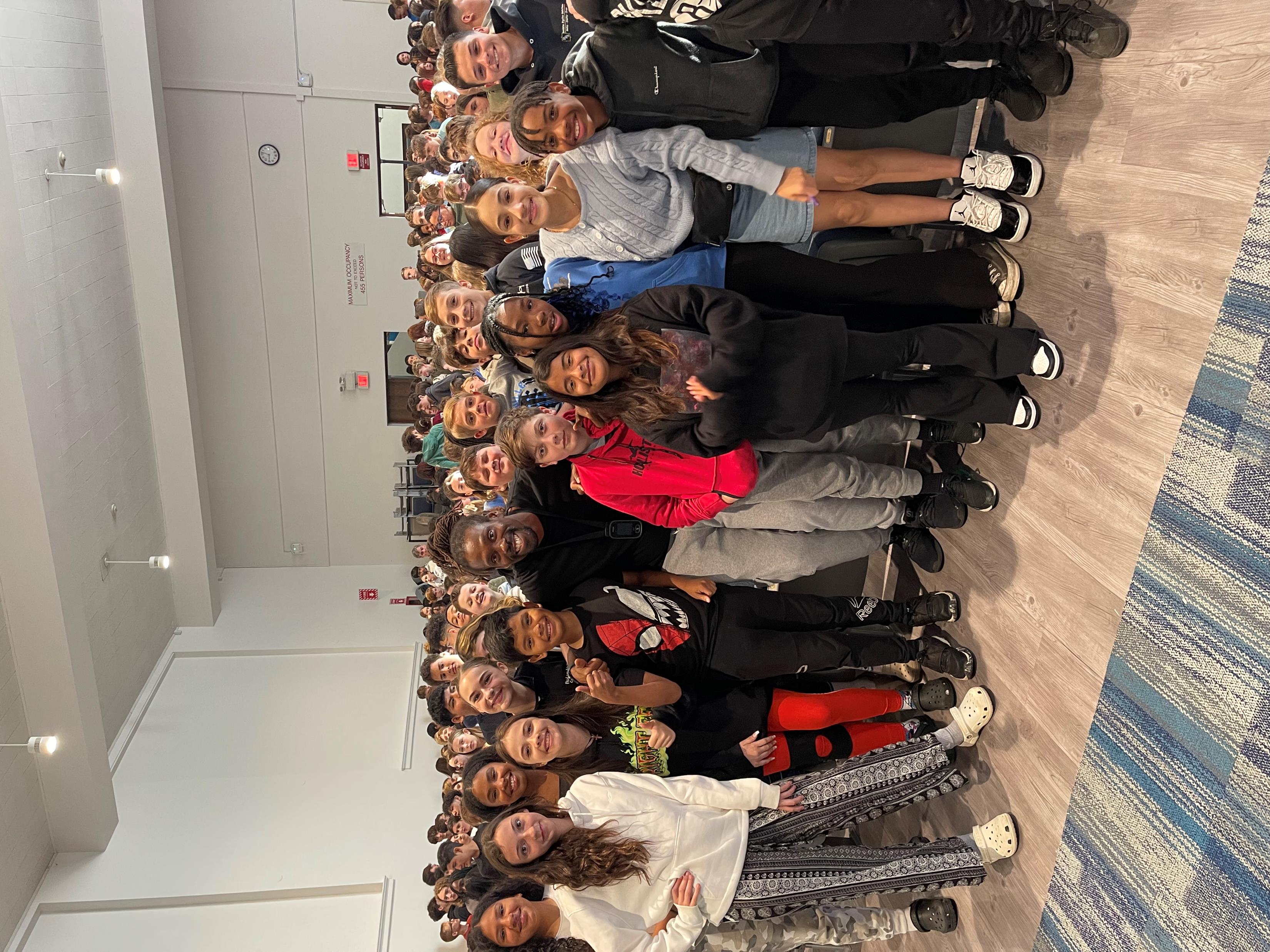 Guidance Plan
John G. Borden Middle School
Goal 1: 
Percentage of students who are Chronically Absent (18 days or more) will decrease by 15%.

Strategy: 
Attendance Data Monitored Quarterly
Plan to Communicate Absence Information to Families

Review:
Student’s classified as Chronically Absent decreased by 14.6%.
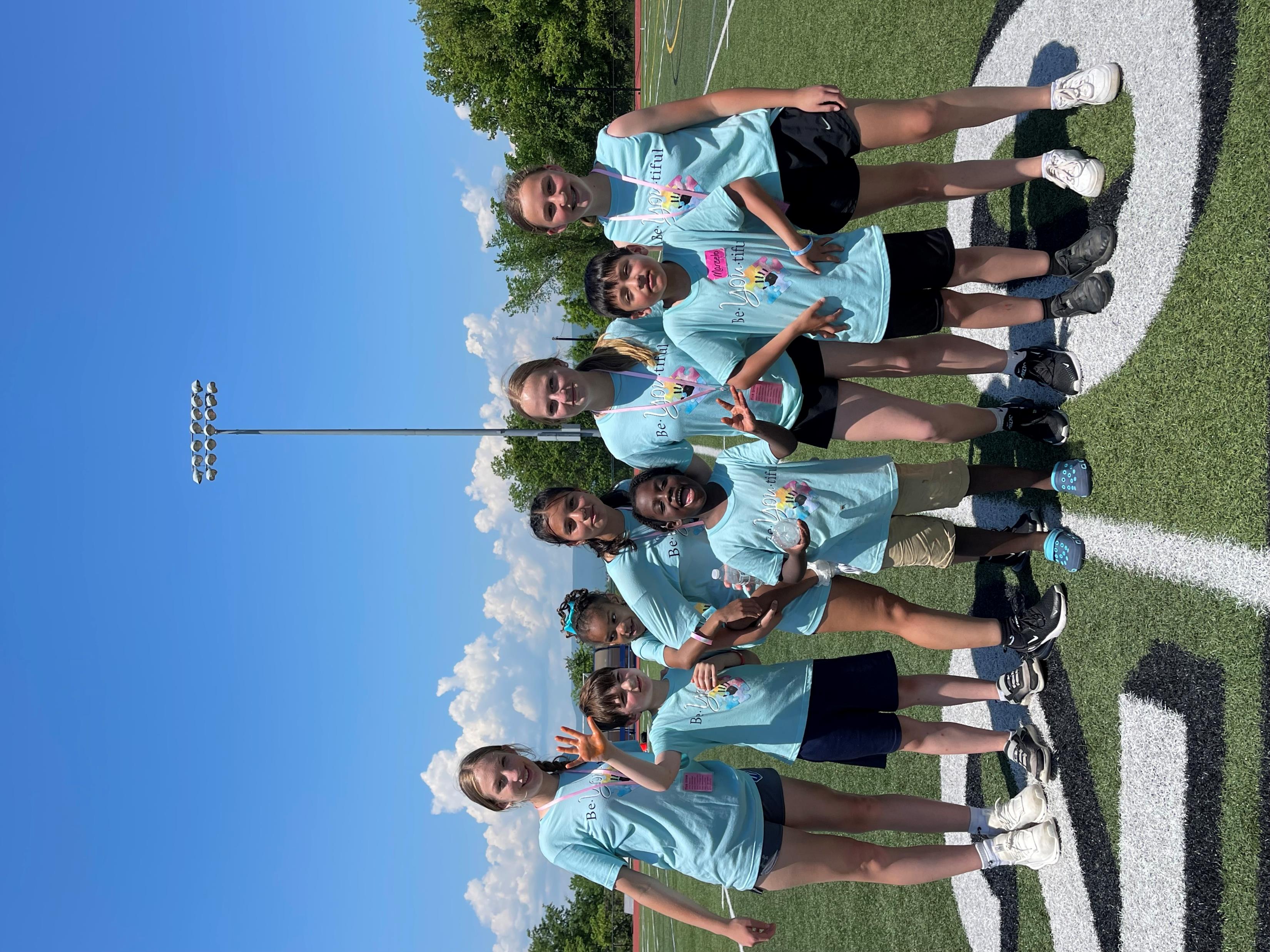 2023-2024 Middle School Guidance Plan in Review
2023-2024 Middle School Guidance Plan in Review
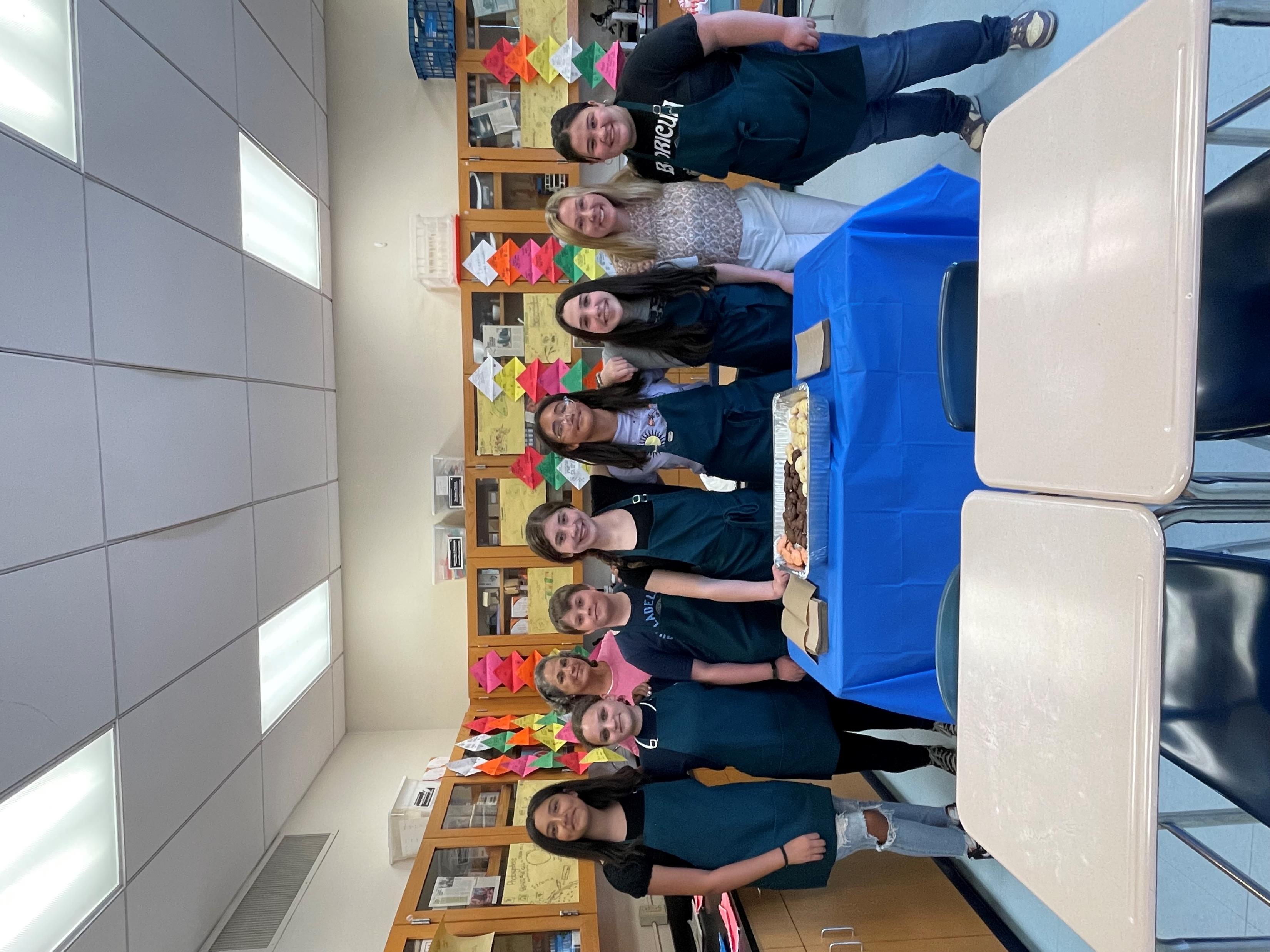 Goal 2:
95% of Students will Utilize the PBIS “Check-in” System.
Strategy:
Utilize the PBIS “Check-in” System to Identify Students in Need of Support
Review:
JGBMS utilized a building created model for identifying and checking in with students in need of support
2023-2024 Middle School Guidance Plan in Review
Goal 3: 
Decrease the Number of At-Risk Students (Failed More than One Core Subject) after Two Quarters by 20% by the End of the Year. 
Strategy: 
Review Quarterly Report Cards
Identified Students will Meet with Guidance Counselors
Team Meetings
Review:
Students Identified as At-Risk from Quarter 2 to Quarter 4 Increased by 4.7%.
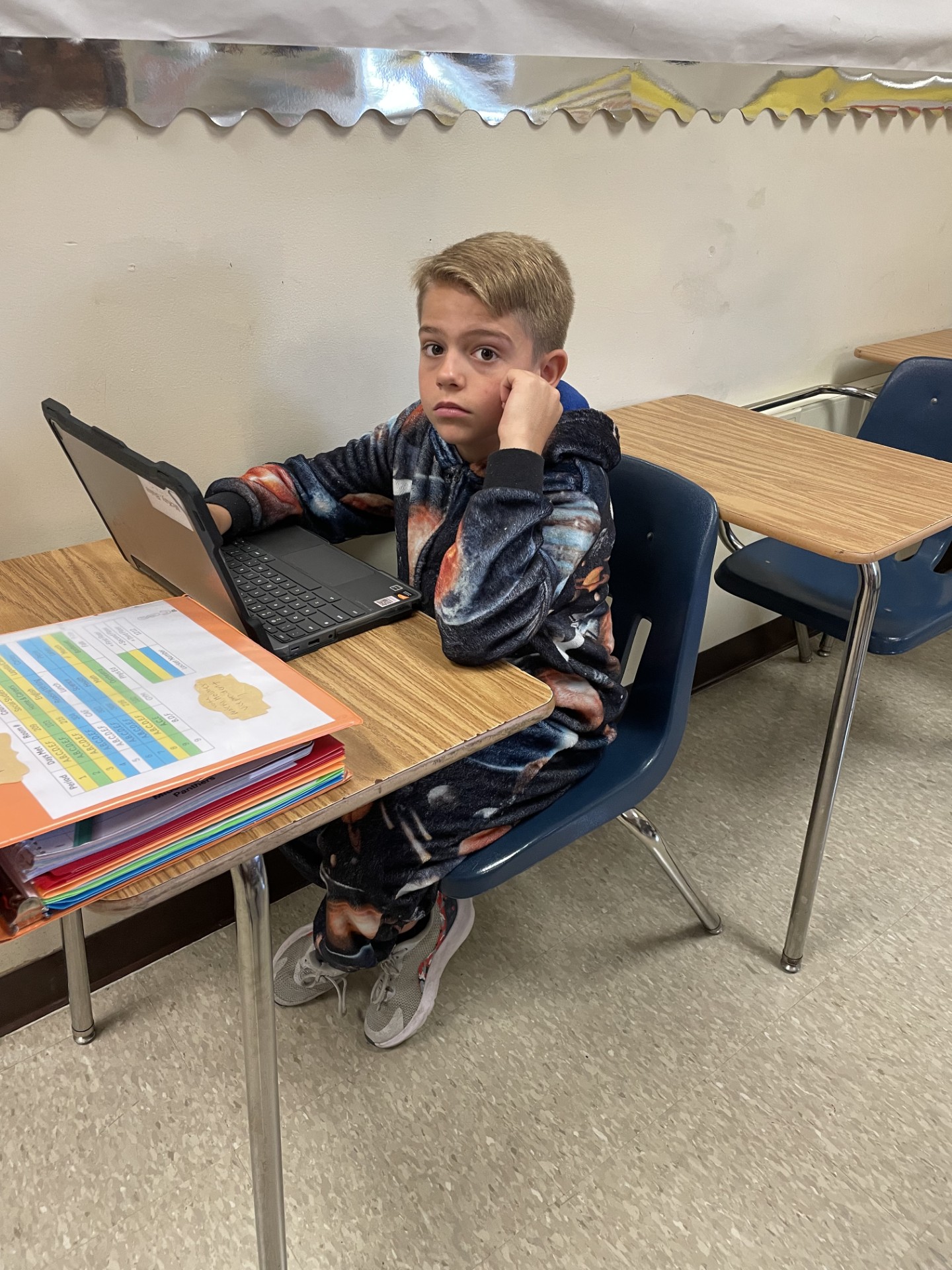 Goal 1: 
Percentage of students who are Chronically Absent (18 days or more) will decrease by 3%. 
Chronic Absenteeism dropped to 24.6% last year from when it was 28.6% from the 2022-2023 school year. 

Strategy: 
Attendance Data Monitored every 5 Weeks.
Formalized Plan to Communicate Absence Information to Families.
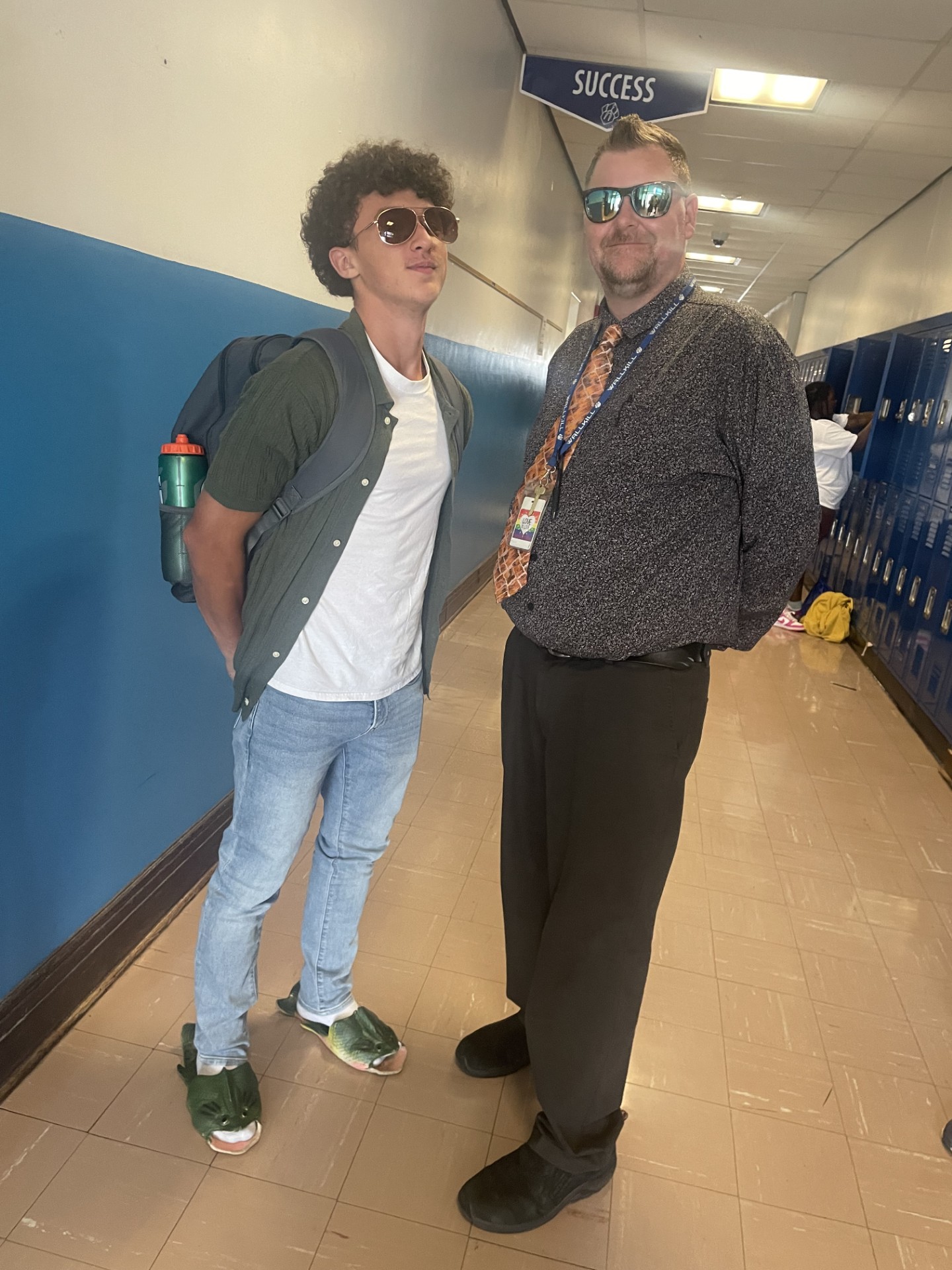 2024-2025 Middle School Guidance Plan
2024-2025 Middle School Guidance Plan
Goal 2: 
95% of Students will be Exposed to AT LEAST Two College and Career Readiness Opportunities involving Community Partners.

Strategy: 
Connect with Community Partners to Arrange Site Visits and to Invite Community Partners to Engage Students in Learning Opportunities about Careers.
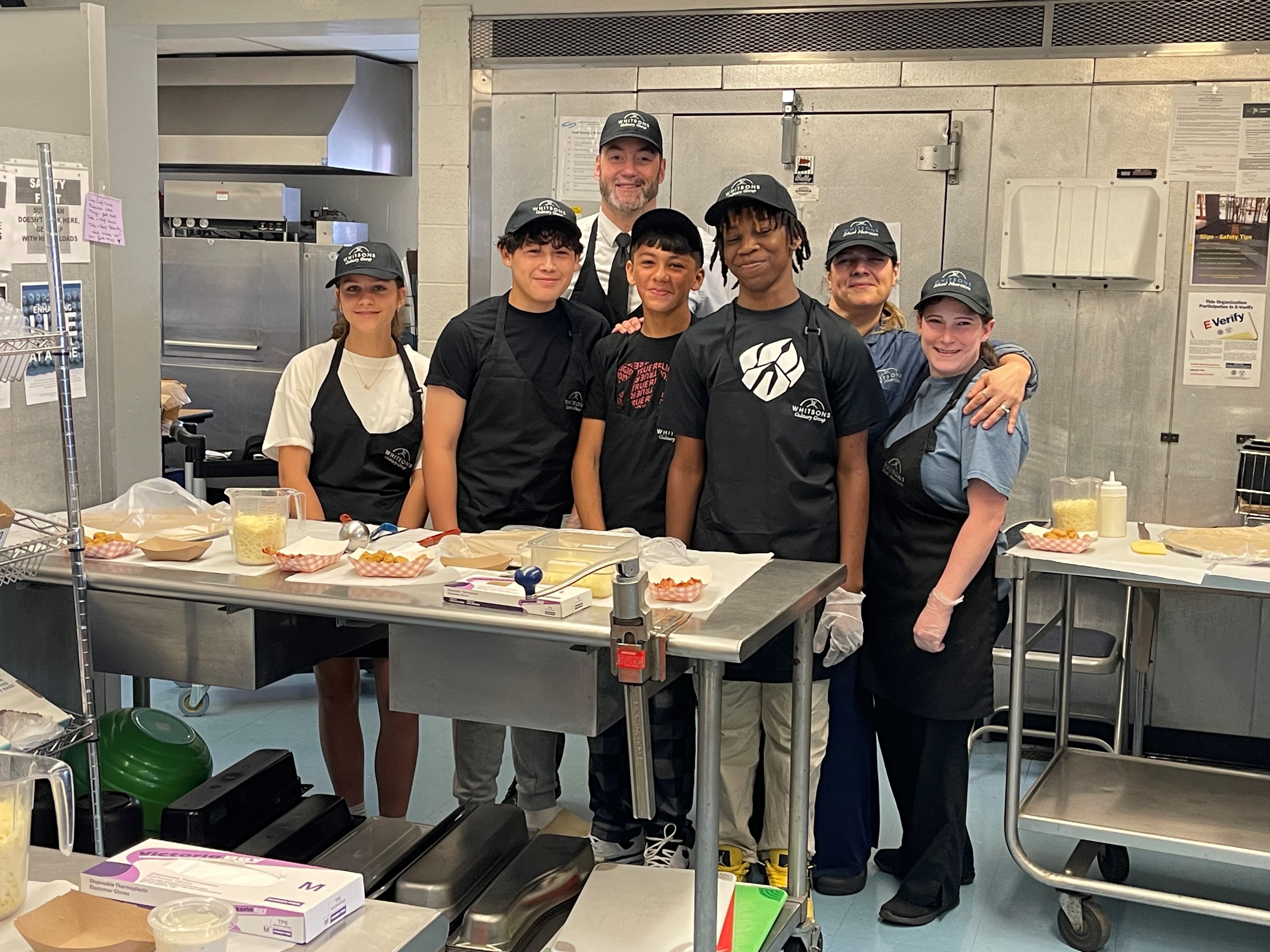 2024-2025 Middle School Guidance Plan
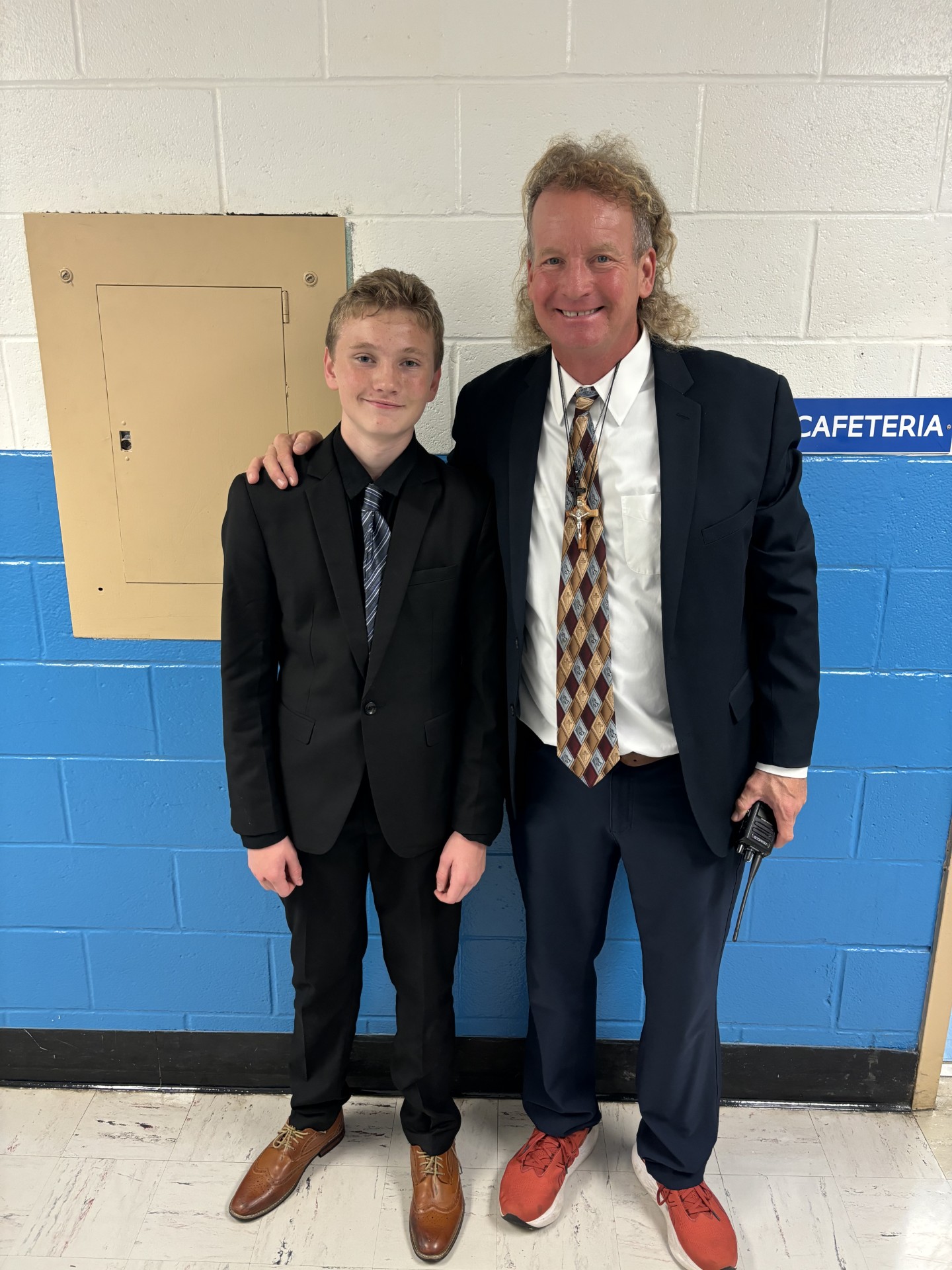 Goal 3: 
Decrease the Number of At-Risk Students (Failed More than One Core Subject) after Two Quarters by 15% by the End of the Year. 

Strategy: 
Review Quarterly Report Cards
Identified Students will Meet with Guidance Counselors
Team Meetings
Utilize Teacher Professional Periods for Support, After School AIS and Homework Lab
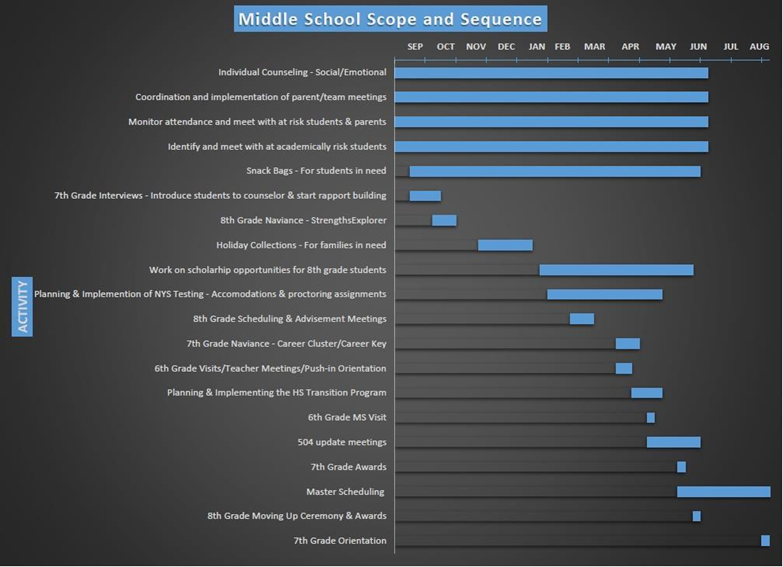 Wallkill Senior High School Counseling Action Plan
2024-2025 School year
Goal 1: 100% of students attending the Wallkill Central School District will be able to identify a post-secondary goal upon graduation.
2024-2025 High School Guidance Plan
Regular Meetings with Senior Students 
Student Survey in Senior Classes on Naviance
Concrete Planning
2023-2024 Goal: Was met with 100% Success. We rolled the same goal out for 2024-2025
Goal 2: At least 96% of ninth graders will have earned at least four credits by the end of summer school.
2024-2025 High School Guidance Plan
School Tool Reports (Report cards, progress reports, attendance records, transcripts)
Failure notices
Summer School data
Attendance 
Quarterly failure meetings
Parent-teacher conferences
APEX Credit Recovery
National Honor Society Peer Tutoring
2023-2024 Goal: Set at 95%. Goal was met, so we increased our goal for 2024-2025 to 96%
Goal #3 At least 85% of freshman, 75% of sophomores, and 70% of juniors will complete grade appropriate activities (see scope and sequence chart) through Naviance, that are designed to help make informed decisions when selecting courses and creating post-secondary plans.
2024-2025 High School Guidance Plan
Naviance Classroom lessons 
Achieveworks Personality Assessment, Resume Builder, Career Interest Profiler, College and Scholarship Search)
Data collected from Naviance
Attendance
2023-2024 Goal: Was partially met, but we redesigned our goal this year based on changes to activities offered to different grades
Goal #4 The percentage of students who are absent for more than 18 days will decrease by 3% by the end of the school year.
2024-2025 High School Guidance Plan
Data collected from SchoolTool Attendance Reports
Parent Contact
Team Meetings
Home Visits
Collaboration with Social Workers, administration, teachers, nurse, attendance office
Attendance Letters
2023-2024 Goal: Reduce chronic absenteeism by 3%.
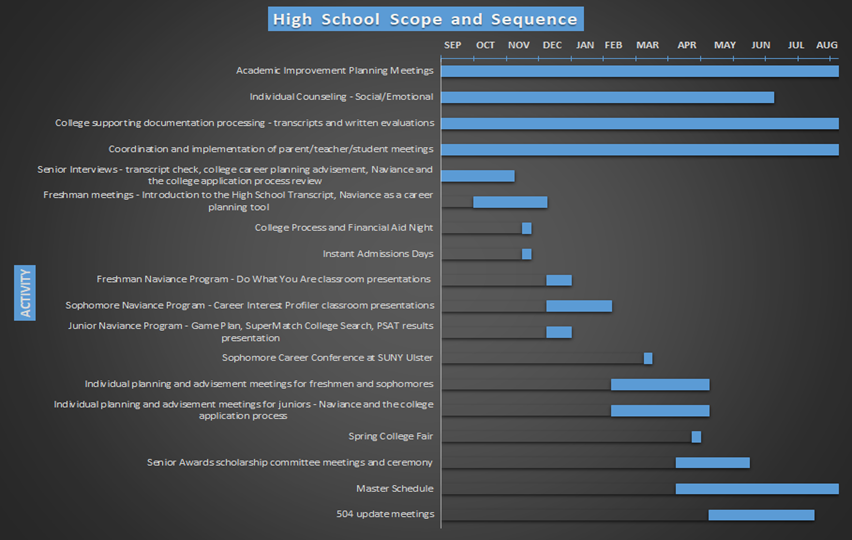 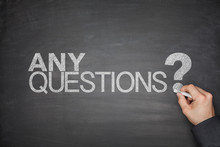 Multi-Tiered System of Support (MTSS)
Continued Development of Practices and Procedures – Update November 2024
Pilot New Tier 1 Intervention Bank in K-8 buildings
A committee made up of members from each building met for two days in July to build upon the Tier 1 Intervention Bank. Denise Alterio facilitated this work with the committee
Additional overview of the process took place
The current Intervention Bank was reviewed as were Evidence Based Practices from various resources
Sample Progress Monitoring Tools were reviewed
The committee created a comprehensive Intervention Bank by subject area and skill deficit
The committee created one Progress Monitoring Tool that can be used for any skill/goal as well as several tools specific to certain skills
Sharing Resources
Denise Alterio met with Elementary and Middle School Principals to review the Tier 1 Intervention Bank
Denise Alterio has been meeting with grade-level teams to present an update and review of the MTSS process as well as the Intervention Bank and Progress Monitoring Tools.
The Tier 1 Intervention Bank and Progress Monitoring Tools are easily accessible for teachers in the Elementary Resources Teams
Next Steps
Teachers in all four buildings are encouraged to begin utilizing the Tier 1 Intervention Bank this year when referring student for MTSS

Buildings are rolling out the process with ongoing support from the principals

If questions arise or a teacher needs support in the process an MTSS meeting can be called to review data with the team and decide on next steps in intervention.
District Curriculum Updates
Implemented this year (2024-2025)
Spanish 6, American Sign Language 3 and Financial Literacy
Writing Benchmarks and writing scope and sequence
Vocabulary Morphology Lessons for grades 4, 5 and 6
Supports:
BOCES Itinerant Science support for high school, middle school and elementary
ELA consultant for K-8 grade level support for MTSS, how to use instructional data and coaching days
Educational consultant supporting vocabulary and morphology implementation for grades 4, 5 and 6
Trainings
Orton-Gillingham Training for kindergarten and grade 1 classroom teachers
Learning A-Z for K-6 teachers
Canva – Instructional Technology platform training for K-8 teachers
Barbara Curiale working with middle school English AIS and Reading teachers on vocabulary development.
Math consultant working with elementary schools on building math fluency
27
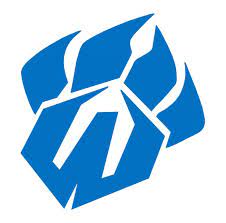 Wallkill Central School District New York State Assessment Data2023-2024
2024 ELA Proficiency Comparison – District-Wide
* Includes out of district placements
2024 Grade Band ELA Proficiency Comparison – District-Wide*
* Includes out of district placements
2024 ELA Local County Comparison
1st
T-2nd
3rd
2nd
T-2nd
1st
2nd
2nd
2nd
ELA NOT Tested comparison –District
District-Wide
2024 Math State Assessment – District-Wide
* Does not include students that took Algebra 1 Regents Exam
2024 Grade Band Math State Assessment – District-Wide
* Does not include students that took Algebra 1 Regents Exam
2024 Math Local County Comparison
1st
3rd
5th
T-1st
1st
1st
2nd
1st
1st
* Does not include students that took Algebra 1 Regents Exam
Math NOT Tested comparison – District
District-Wide
*Does not include students that took Algebra 1 Regents Exam
2024 NYS Science Exam - Grades 5 & 8
*County Proficiency Comparison – Grade 5
*County Proficiency Comparison – Grade 8
*Includes out of district placements
Special Note: Grade 5 Exam was new for 2024
WCSD Regents Performance Summary (June Exams only)
* MS Advanced students included
** New Exam 2024 & MS Advanced students included
WCSD Regents Performance vs. Ulster County (June Exams only)
* MS Advanced students included
** New Exam 2024 & MS Advanced students included
Wallkill Senior High SchoolGraduation Rates
Wallkill Senior High School Only
Wallkill Senior High SchoolSpecial Education Graduation Rates
Wallkill Senior High School only